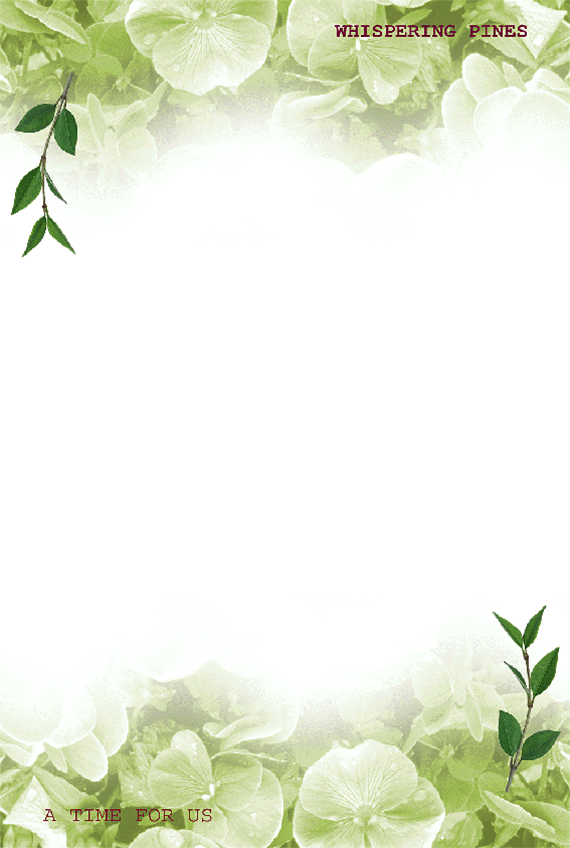 Toán
Bài 12: Bảng cộng bảng trừ trong phạm vi 10
Người dạy: Phạm Thị Bích Ngọc
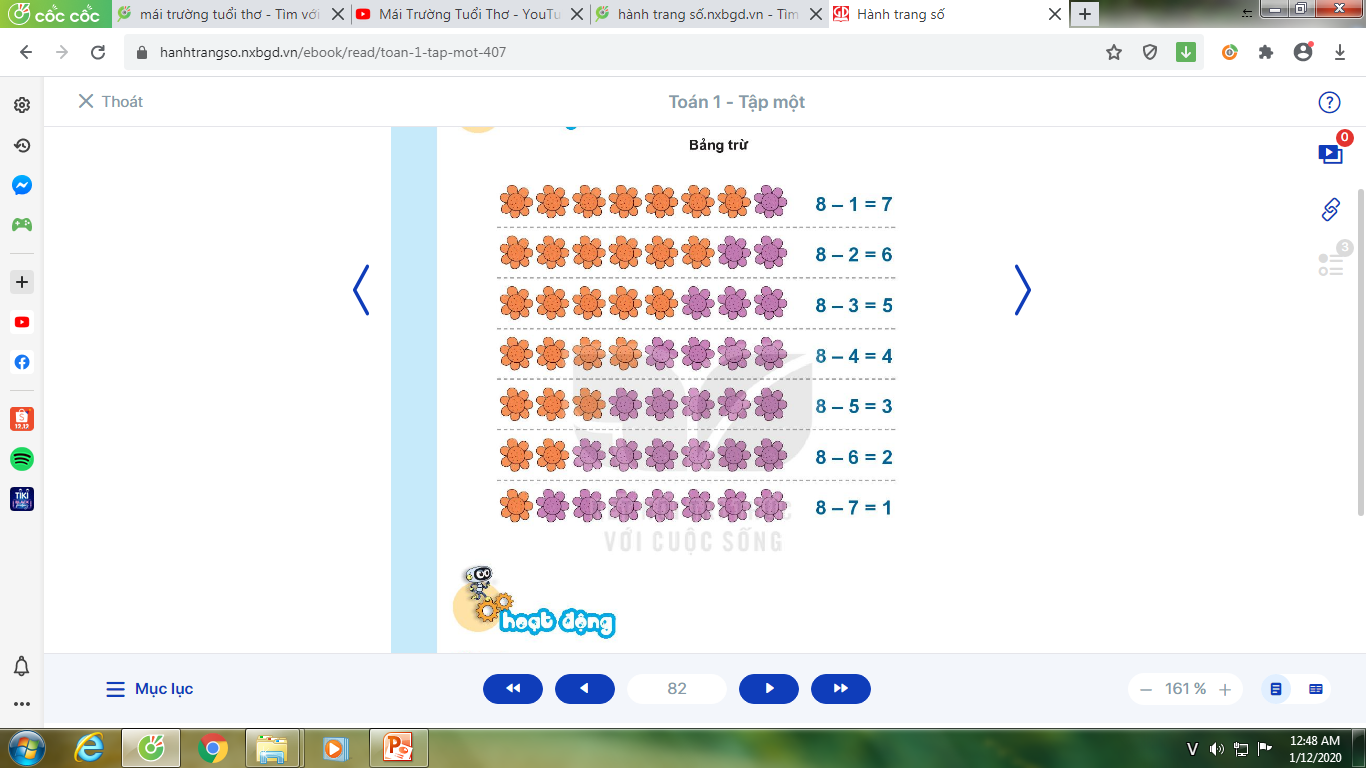 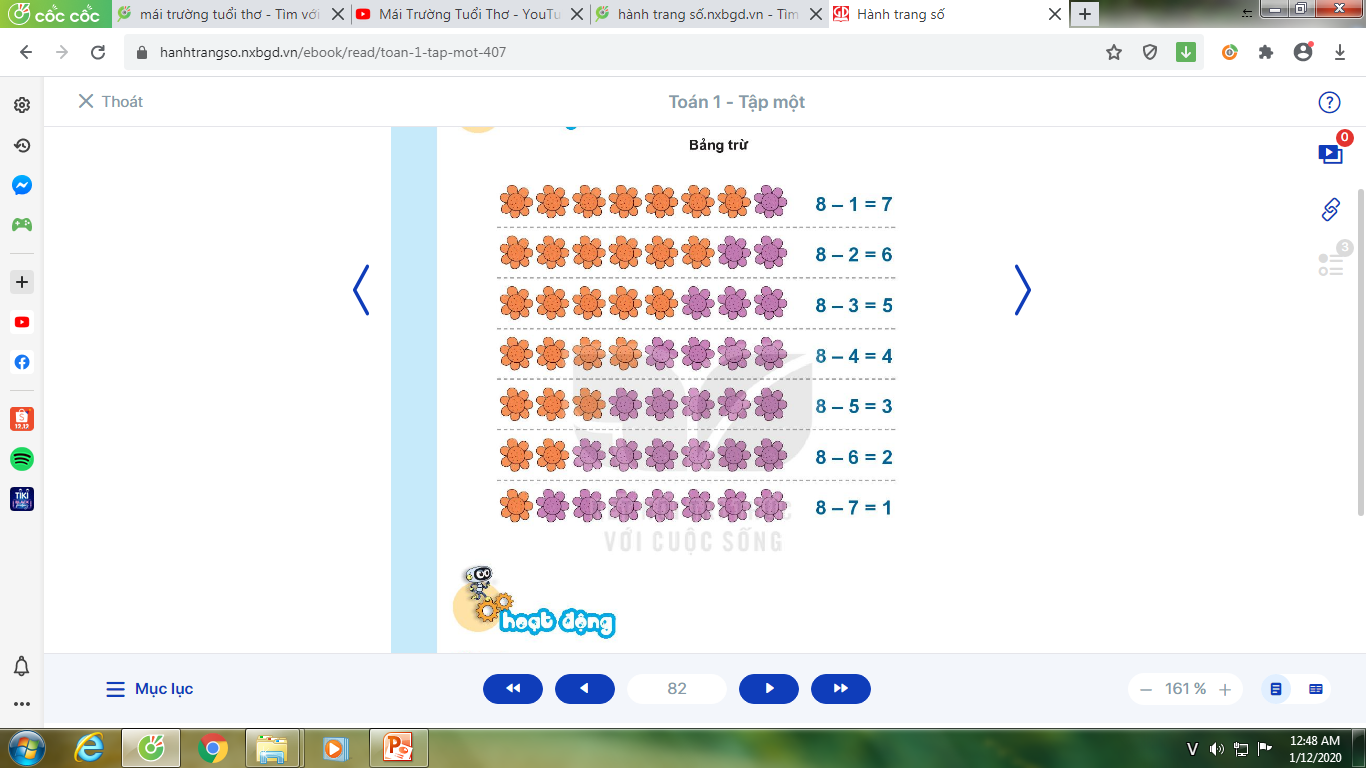 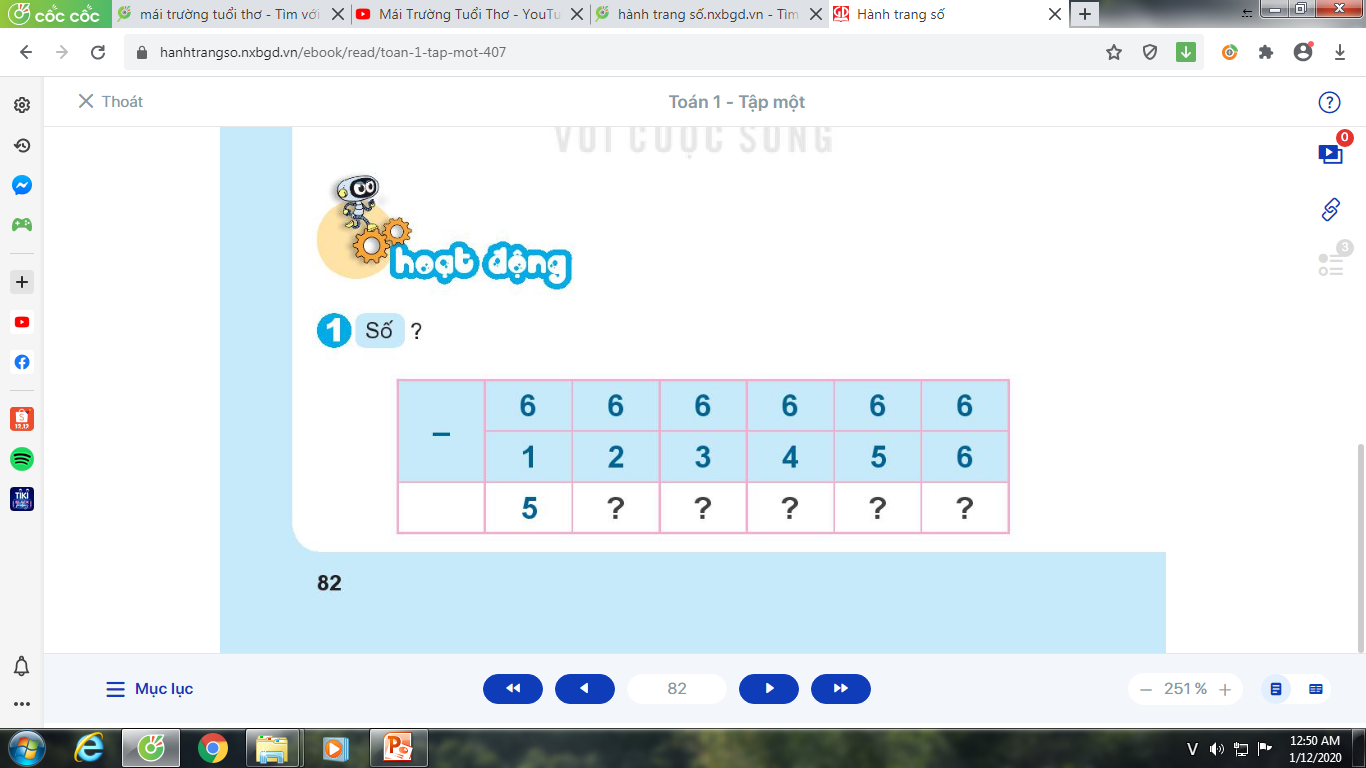 4
3
2
1
0
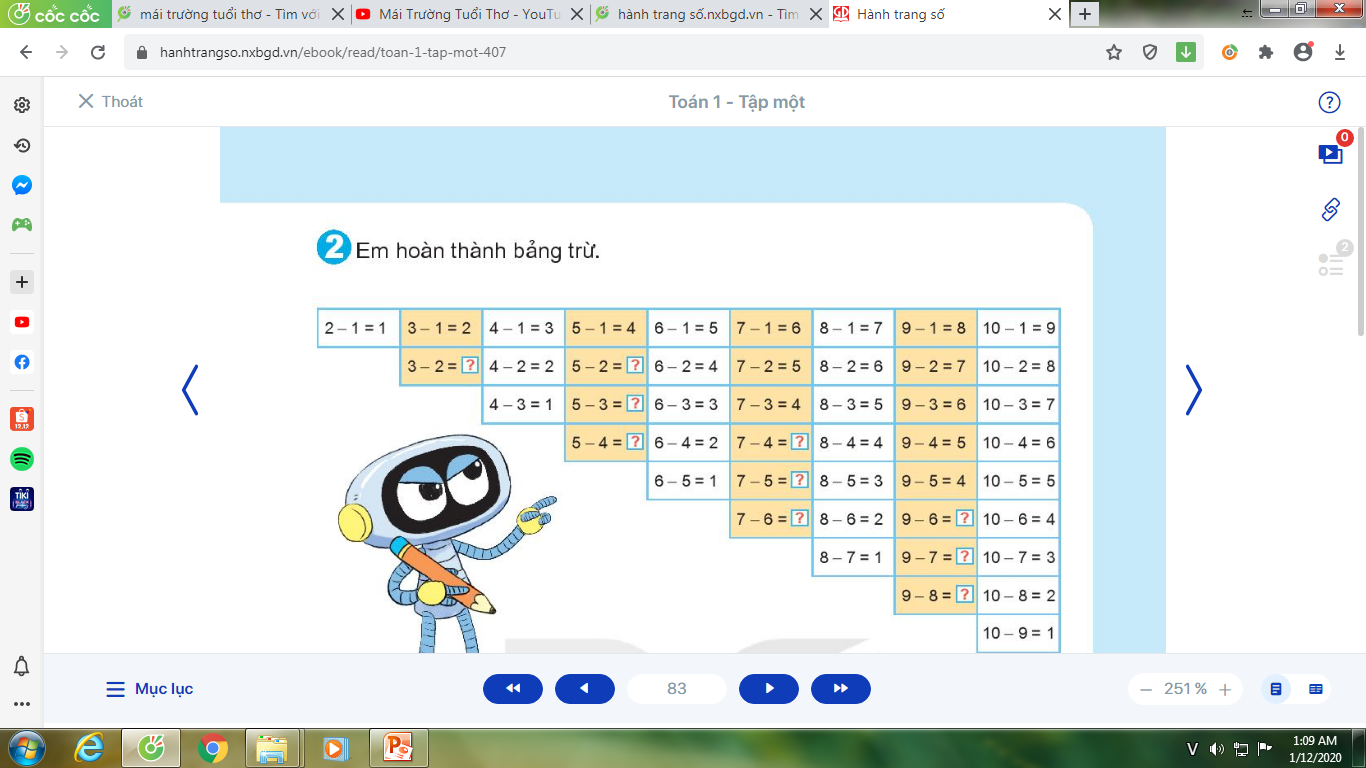 1
3
2
1
3
2
1
3
2
1
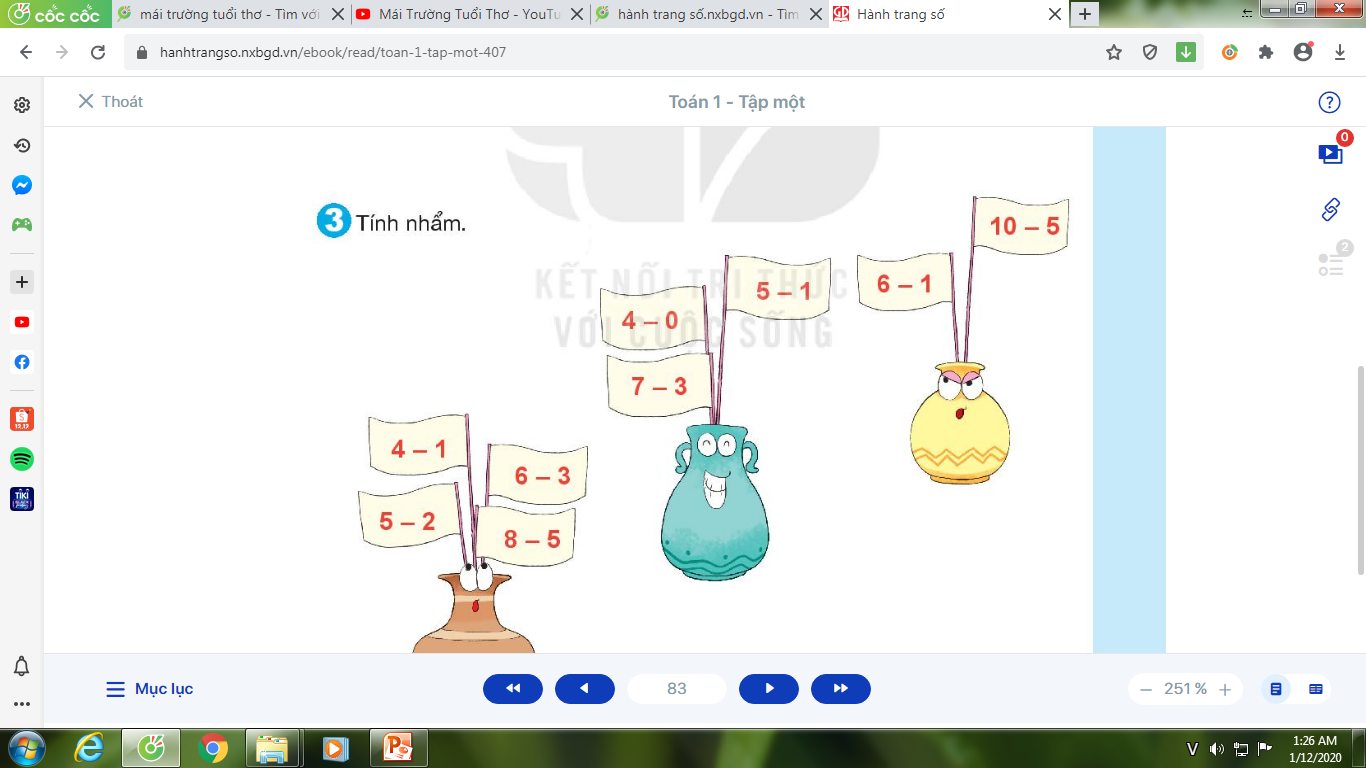 5
4
5
4
4
3
3
3
3
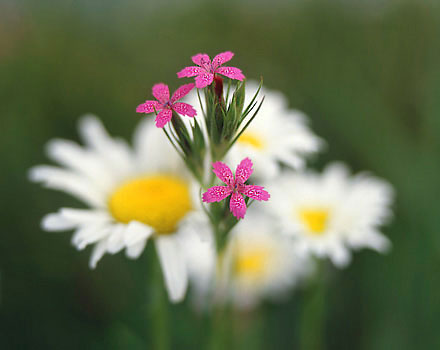 Giê häc kÕt thóc
KÝnh chóc c¸c thÇy c« gi¸o vµ c¸c em m¹nh kháe